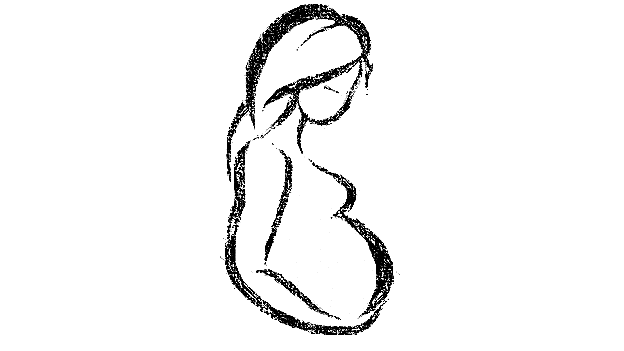 Maternity Leave  

Guidance for Line Managers
Maternity Leave
At The University we are committed to fostering a culture that is underpinned by our core values: Excellence, Respect, Ambition, Integrity and Connected.  We acknowledge that whilst pregnancy may be very exciting time for expectant mothers, it may also be time filled with apprehension for a number of reasons…. It is hoped this guidance will equip Line Managers with the relevant tools to manage their staff in a compassionate way during this period of change in their lives.  
Included is practical and essential information you will need to support your staff over three specific timeframes.







This guidance should be read in conjunction to the Maternity Leave Policy here: http://www.qub.ac.uk/directorates/HumanResources/annual-family-other-leave/work-life-balance-policies/
BEFORE Maternity Leave
What is required from me if a member of staff notifies their pregnancy to me?
A member of staff must inform the University, no later than the end of the fifteenth week before the expected week of childbirth, of the following:
that she are pregnant;
the week the baby is expected to be born (EWC); and when they want the maternity leave to start
It is common for expectant mothers to notify their pregnancy informally before this – if you are notified of a pregnancy you should firstly offer congratulations and support.  Pregnancy and the announcement of it is very personal, ensure you maintain confidentiality around this, speak with the employee and find out how and when they wish to share their news with their colleagues and support them in doing this.
Essential Steps:
Provide the employee to the Maternity Leave Procedure and the Guidance for Expectant Mothers .
Informally discuss proposed plans regarding maternity leave regarding commencement date and duration of leave (all staff are entitled to 52 weeks maternity leave provided their contract extends the whole duration of leave).  Any conversations at this stage are subject to change.
Carry out a pregnancy risk assessment – full guidance and templates are available on the New and Expectant Mothers Guidance, should you need any assistance with this liaise directly with Safety Services.  Continue to assess the risks throughout the pregnancy.  It would be good practice to schedule routine meetings with the employee to “check in” with them and how they are managing at work throughout the pregnancy - ensure they are aware to advise you as a matter of urgency if they are experiencing difficulties or there are health and safety concerns related to the nature of work, to allow the University the opportunity to address any work-related issues. Line Managers and Supervisors have day-to-day responsibility to ensure adequate controls are in place and are used, and for ensuring that individual risk assessments are carried out in conjunction with the expectant mother, and that the appropriate level of confidentiality is maintained. 
Consider how you might resource the role during the maternity leave period.  Discuss this with HR should you need to. A Maternity Cover Fund is in place that provides assistance to Schools and Directorates to ensure that the essential work of all members of staff who take maternity leave is covered so that they can enjoy anxiety-free maternity leave. More details on the fund is available here – ensure you apply for this in line with the procedure.
Ensure your employee formally notifies HR of their pregnancy on the Maternity Notification Form.  You will be required to sign this form to approve any annual leave also being taken. A member of staff is expected, where possible, to take their full annual leave entitlement in a particular leave year.  However, should this not be possible due to maternity leave arrangements, the employee will be able to carry over up to the full complement of leave (42 days) to the next leave year, the scheduling of which must be taken by agreement with you. Annual leave may be taken at the end of OML, (where AML is not taken) or at the end of AML
ACADEMIC / RESEARCH STAFF CONSIDERATIONS
If your employee is on a fixed term contract they will have the same entitlements to pay and leave providing they meet the qualifying criteria. If their fixed term contract ends during their maternity leave and is not renewed, the entitlement to the enhanced University maternity pay will cease but SMP will continue to be paid.  
Some funding bodies are prepared to suspend or extend grants to allow for maternity leave. The Principal Investigator should check the terms and conditions of the Grant with                                                                                         Research Finance.
Academics returning from maternity leave are entitled to a teaching free semester so that they can allocate time to re-gaining research momentum.  In light of this please ensure you plan                                                                 accordingly when resourcing the role.
DURING Maternity Leave
KIT Days
KIT days exist to allow new mothers to work for a period of up to 10 days during their maternity leave without loss of MA/SMP. They can be used on an individual basis or as blocks but are to be used by agreement in advance.

There is no obligation for the employee to use a KIT day.  Payment for KIT days are at a full days salary (inclusive of any SMP/MA Payments).  Examples of what a KIT day could be used for for include:
Departmental away days;
Attend conferences;
Training days;
Phasing return etc

Consider if you have any essential events that occur during your employees maternity leave and discuss if they wish to attend.  A record should be retained and HR informed to make the necessary payment to the employee.

Preparing and planning for return to work
If your employee wants to return to work from Maternity Leave either earlier or later than first agreed, they must give the University 8 weeks' written notice of the date on which they want to return to work.

It is understood that returning to work after a long period of absence, and having gone through a period of personal change in their lives, can be daunting.  To alleviate worries and help facilitate a smooth transition you should have a discussion with your employee in preparation for their return; items to cover could be:

Does the employee need anything for their return from the Department?
Does the employee have any preference on how their first few days will be organised? Etc
Offer support to your employee during pregnancy by:
Your employee will require time off to attend antenatal appointments.  All pregnant employees have a statutory right to paid time off to attend these appointments and may not be in a position to provide much notice for all appointments depending on the circumstances.  Have a conversation with your employee regarding forthcoming appointments to plan appropriately. 
Encourage your employee to take rest and lunch breaks. 
Make arrangements for maternity cover as soon as possible and communicate your plans with your staff member, including them in decisions wherever possible.  
Be supportive of your employee during their pregnancy and understand that plans are subject to change regarding leave dates.  Your employee can change their maternity commencement date provided they give 28 days notice of doing so.
Sickness is common during pregnancy, record pregnancy related sickness as such on the absence maintenance system as this does not count towards absence thresholds.  Offer support to your employee if they are frequently absent due to sickness.  If your employee is absent due to pregnancy related illness in the 4 weeks before the expected week of confinement the employees maternity leave will automatically commence.
Ask your employee about contact arrangements when they will be on maternity leave. It is good practice to maintain “reasonable contact” with your staff member whilst they are on leave. Things to consider would be frequency of contact, updates to be informed about, who would initiate the routine contact and how (e.g. a phone call or email).  It is what works best for the both of you.  If your employee requests no contact during her maternity leave, you have a duty to keep her informed about any major changes to her working environment, e.g. restructure. The University is entitled to make reasonable contact for a number of reasons, such as to help plan and to discuss arrangements for return to work.
AFTER Maternity Leave
Return to work interview/checklist
Being off on maternity leave and using annual leave entitlements could result in being away from work for upwards of 14 months – undoubtedly this is a long time.  It is important to ensure that your employee feels supported on their return from maternity leave.  A return to work interview provides a chance for you to have an open discussion about changes that have occurred whilst your employee was off and any needs they might have to aid their settling in, things to cover include:
Does the employee have any childcare issues causing concern and are they aware of the support available through the University
Are there any health issues that are still cause for concern and can be supported via OH, Counselling etc
Are there any adjustments required
Update on the role and work that has been undertaken during the leave period
Is there any training required to bring the employee back up to speed
Record KIT days worked and notify HR if these have not already been notified to ensure payment is made
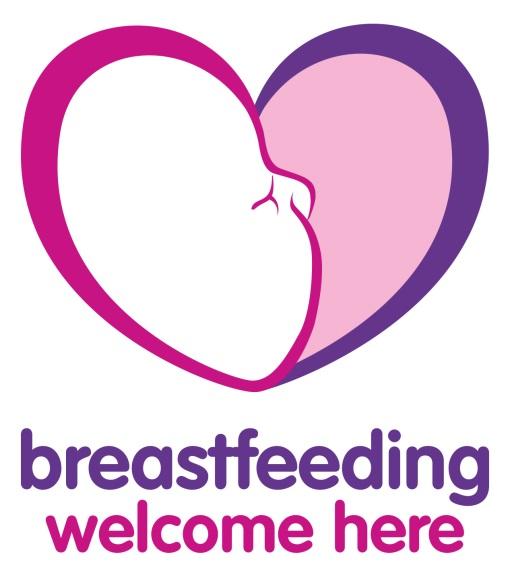 Continuing to breastfeed 
Some mothers choose to continue breastfeeding after they return to work, or during KIT days.  New mothers returning to work who wish to express milk for their baby will be accommodated with suitable facilities to express and store breastmilk. This will be arranged on an individual basis.  
If your employee notifies you of their intention to breastfeed please contact Safety Services and they will discuss this with you.  Safety Services offer facilities such as personal fridges etc where applicable.   They will also guide you on conducting a risk assessment for breastfeeding also.
Flexible working
Returning from maternity leave often raises questions regarding the balance between home and work life.  Requests to work flexibly may include a change to hours worked or a change to the working pattern.  Part time and job share working are examples of flexible working opportunities provided by the University.
It is increasingly common for men, as well as women, to work flexibly in order to manage childcare.  
If your employee is considering flexible working they are encouraged to discuss this with you in the first instance.  It is essential that you give serious consideration to all requests.  
Please see the Flexible Working Procedure and application form.  Be mindful of the strict timelines stipulated within the procedure to ensure you consider flexible working requests  without undue delay.
What happens if I am sick during my pregnancy?
If you are absent from work due to pregnancy related reasons you need to follow the normal process for advising your manager and providing Fit Notes if applicable. If you are absent for pregnancy related reasons within four weeks of your expected week of childbirth, your maternity leave will automatically commence. 
What is the current rate of Statutory Maternity Pay?
The government sets this annually. You can find out on www.gov.uk 
I am on a fixed term contract. How does that affect my entitlements?
You will have the same entitlements to pay and leave providing you meet the qualifying criteria. If your fixed term contract ends during your maternity leave and is not renewed, the entitlement to the enhanced University maternity pay will cease but SMP will continue to be paid. 
How does the University maternity entitlement differ from the statutory one?
The University offers enhanced maternity pay to eligible employees, based on length of service. The current entitlements are set out in the Maternity Policy and in this guidance. 
What happens if I choose not to return to work after my maternity leave?
If you decide not to return to work, you will need to provide written notice in accordance with your contract of employment. If you have received enhanced University maternity pay but do not return to work for at least three months, you will be required to repay the difference between the enhanced payments and SMP. 
Do I still accrue holiday while I am on maternity leave?
Yes. Your holiday will still accrue as normal. 
When can I start my maternity leave?
You can begin your maternity leave on any date after the 11th week before your expected week of childbirth. Your midwife will confirm your expected week of childbirth on the MATB1 form around your 20th week of pregnancy. 
What happens to my job while I am on leave?
Managers have various options. They may choose to bring in temporary cover or seek to manage the duties via secondments or redistribution of work with other team members. Your manager will discuss this with you. However your job is covered in your absence, you have the right to return to it, or a similar role with comparable terms and conditions. 
What if I want to change my return date once my leave commences? 
We will write to you to confirm the latest date you are expected to return to work after your maternity leave. This will be at the end of the 52nd week. If you want to return sooner than this date then please confirm this in writing, at least 28 days before the date you intend to return to work. If you would like to return later, for example by taking parental additional leave, please notify your manager in writing of your request. 
I gave a date that I would like to start my maternity leave, but now I want to change it. Can I do that?
Yes. You are required to tell us in writing at least 28 days prior to the new date. 
Can I return to work on a phased basis?
This may be possible depending on operational requirements. Please discuss this with your manager. 
What happens to my maternity leave if my baby is born early?
Maternity leave is triggered by childbirth. If your baby is born early your maternity leave will therefore start immediately. 
When I return to work, I want to change my hours of work. What do I need to do?
You can make a flexible working request prior to your return to work under our Flexible Working Policy. You can discuss your plans with your manager at any time. See http://documents.manchester.ac.uk/DocuInfo.aspx?DocID=9
Can I take holiday during my maternity leave?
All holiday must be taken outside of the maternity leave period. It is not possible to be on maternity leave and holiday at the same time. Holiday can be taken immediately before or after maternity leave. 
Can I carry holiday forward into next year?
In most cases there should be sufficient time leading up to the leave period to effectively plan the use of holiday in advance of the maternity leave period. The University allows up to one week’s holiday to be carried over into the next holiday year. 
What happens to my pension contributions when I am on maternity leave?
There are different rules for different pension schemes. For more information please contact your scheme provider or a member of the pensions team who will be able to provide more information 
Can my manager ask me to come into work during my maternity leave? If so, do I have to agree? 
The University, as an employer, is allowed to make reasonable contact with employees whilst they are on maternity leave. You are not obliged to do any work or attend any work related events during maternity leave, however if you and your manager both agree, then you can work up to a total of 10 days during your leave. These are called ‘Keeping in Touch’ days. 
Do I have to agree in advance if I want to come to work for a Keeping in Touch Day? 
Yes, you and your manager should agree in advance when you are going to attend work for one of your Keeping in Touch Days to allow both parties to make any necessary arrangements. 
If I attend work for half a day or less, is this classed as one of my Keeping in Touch Days? 
Yes, as soon as you start work, even if it is for only a few hours, this is counted as one of your 10 KIT days. The number of hours that you attend work can be up to the maximum of the full time equivalent. 
Will I be placed at a disadvantage on my return if I don’t come into work prior to the end of my maternity leave? 
Employees are encouraged to make use of KIT days as a positive way to keep in contact with developments in their workplace. As work during maternity leave may only take place with the agreement of both parties, you will not be at any disadvantage regarding the options you choose about KIT days. 
I have been asked to be an external examiner for another University; can I use a Keeping in Touch Day to undertake this work? 
No, because this is paid work for another employer and will therefore impact upon your maternity arrangements. 
What type of work will I be expected to undertake whilst in work on a Keeping in Touch Day? 
The purpose of these days is to allow you to be kept informed and up to date on developments within your own workplace or within the University. This may include attending a conference, undertaking training or a team event.
How else can I keep in touch during my maternity leave?
The University encourages managers and employees to discuss this prior to the start of maternity leave. Ultimately, it is up to you how you want to be updated about work matters. Some employees want a regular update, others would prefer no contact at all.
Frequently Asked Questions
Notification


When can my employee start their maternity leave?
They can begin their leave on any date after the 11th week before your expected week of childbirth. Their midwife will confirm their expected week of childbirth on the MATB1 form around their 20th – 25th week of pregnancy. 

My employee wants to change the date they commence their maternity leave – can they?
Yes. They are required to notify this change in writing at least 28 days prior to the new date. 

What if their baby is born early?
Maternity leave is triggered by childbirth. If the baby is born early the maternity leave will therefore start immediately.  
Be mindful of this when you are planning handovers. 


Sickness

What happens if my employee is sick during their pregnancy?
They simply follow the same absence reporting procedure and notify you of the reason for their absence accordingly.  If they are absent for pregnancy related reasons within four weeks of their expected week of childbirth, their maternity leave will automatically commence. 


KIT days

Does my employee have to agree to work during their ML if I ask them? 
The University, as an employer, is allowed to make reasonable contact with employees whilst they are on maternity leave. Your employee is not obliged to do any work or attend any work related events during maternity leave, however if you both agree, then they can work up to a total of 10 days during their leave. These are called ‘Keeping in Touch’ days. 

Does my employee have to agree in advance if they want to come to work for a Keeping in Touch Day? 
Yes, this should be agreed in advance to allow both parties to make any necessary arrangements. 


Return form maternity leave

What if my employee wants to change their return date once their leave commences? 
If your employee wants to return sooner/later than the date they previously notified they must confirm this in writing, at least 28 days before the date they intend/ed to return to work. 

Can my employee return to work on a phased basis?
This may be possible depending on operational requirements.  It is to be in agreement with you as the Line Manager. 

My employee wants to change their hours of work. What do I need to do?
Discuss this with your employee, if they want to make a formal request they can make a flexible working request prior to their return to work under the Flexible Working Policy.
Checklists: Line Manager
ADDITIONAL RESOURCES:


Link to New and Expectant Mothers Guidance (includes template risk assessment) 

Link to maternity leave notification

Link to maternity procedure

Link to Flexible Working procedure

Maternity Fund Application 

Tax Free Childcare  


SUPPORT:

In instances where a pregnancy or birth does not go to plan for whatever reason, ensure your employee is emotionally supported.  Employees can avail of the confidential staff counselling service at any time, support is also available via our occupational health service.